Le temps de travail : ineffectivité du droit ou crise d’un instrument de mesure ?
Fabienne Kéfer  •  Professeur ordinaire à l’université de Liège (ULiège) •  Unité de recherche CITÉ
Délimitation du sujet
Temps de travail / Durée du travail
Le temps de travail est une création de la révolution industrielle
Avant la révolution industrielle
Espace de travail / habitat
Rythme de travail déterminé par : les saisons, l’alternance du jour et de la nuit, l’angélus et les fêtes religieuses (250 jours de travail par an)
Division du temps : temps profane / temps dédié à l’église
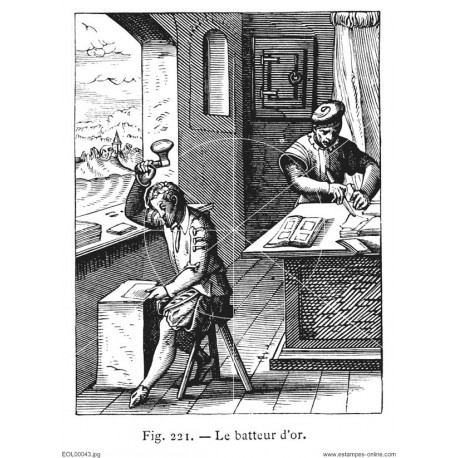 L’industrialisation (au tournant du XIXè siècle)
Concentration de la main-d’œuvre dans des fabriques et usines de grande taille (économies d’échelle) + discipline
Naissance du temps de l’horloge :
Synchronisation des travailleurs
Le temps acquiert une valeur monétaire
 (Time is money) : pour fixer le salaire 
et le prix de revient
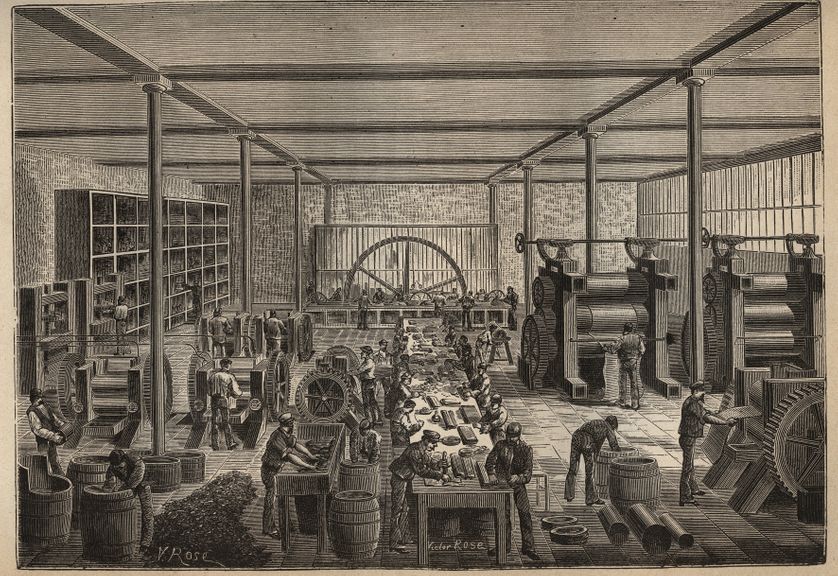 Intervention du législateur
Question sociale
1889 : maitrise de la DURÉE du travail des personnes les plus vulnérables
1921 : Loi des 8 heures pour tous
Conception binaire dans la loi du 16 mars 1971 : temps de travail / temps de repos (idem dans la directive 2006/88)
Objectif : protection de la santé (repos des corps), on ne s’occupe pas de la rémunération
Réduction plus ou moins continue et collective jusqu’à la loi du 16 mars 1971
Ensuite : Changement d’orientation de la législation :
flexibilité, emplois atypiques
Désynchronisation, individualisation des temps de travail
Ce ne sont plus les corps que les nouvelles lois cherchent à protéger
XXIè siècle : nouvelle évolution avec des enjeux variables et complexes, qui font pression sur la règlementation
Technologies : on peut travailleur partout et tout le temps
Management promouvant l’autonomie des travailleurs
Aspiration des salariés à l’autonomie
Aspiration des salariés à la liberté d’organisation des temps de la vie (privée et professionnelle)
Société de consommation (commandes sur Amazon, coiffeurs, magasins d’alimentation, etc.)
Le droit du temps de travail s’effiloche
Discours polyphonique sur la flexibilité
Deux types de situations
Situations d’ineffectivité qui ne traduisent pas une remise en question du principe-même de la limitation de la durée du travail
2 cas de figure :
Les horaires flottants ; 
Les heures d’ouverture de certains magasins
Situations qui révèlent une remise en cause du modèle de protection : faut-il réguler le temps de travail ? Est-ce le temps de travail qu’il faut réguler ?
2 cas de figure : 
Les méthodes de management reposant sur l’autonomie des salariés ;
Le travail intellectuel à distance
A. Méthodes de management promouvant l’autonomie du salarié
Management par objectif, par projet, « entreprise libérée », etc.
« coach », « piloter »
Les travailleurs sont-ils encore des salariés alors qu’ils organisent eux-mêmes leur travail et leur temps de travail? 
Art. 333 de la loi-programme du 27 décembre 2006
Cass, 10 octobre 2016 : le juge peut qualifier la relation de contrat de travail même si un seul des 4 critères est présent, tel le pouvoir de sanction disciplinaire.
Conclusion : le droit du temps de travail s’applique.
B. La société de service et de la connaissance
C’est le cerveau qui travaille. Quantifier le travail intellectuel est difficile. Réglementer le temps de travail est-il pertinent?
TIC : on peut travailler partout et tout le temps. La loi du 16 mars 1971 n’est plus respectée dans de nombreux cas.
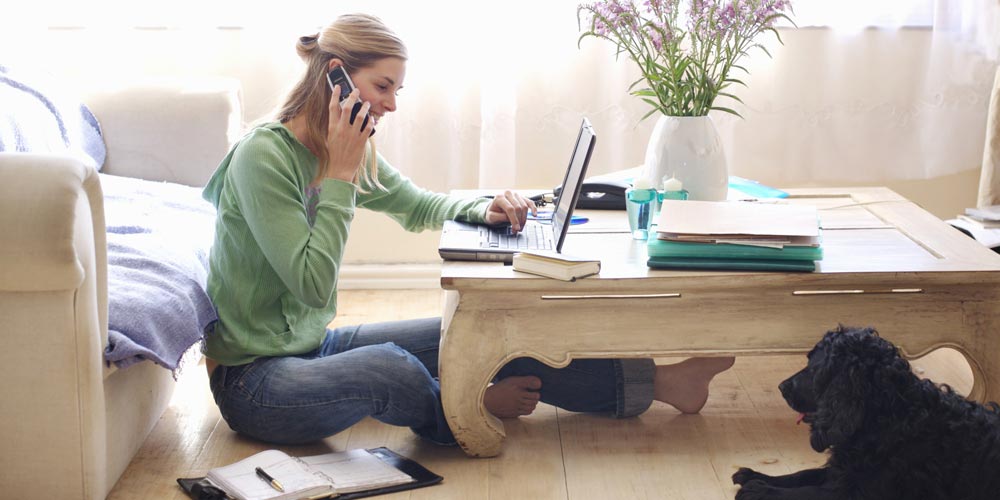 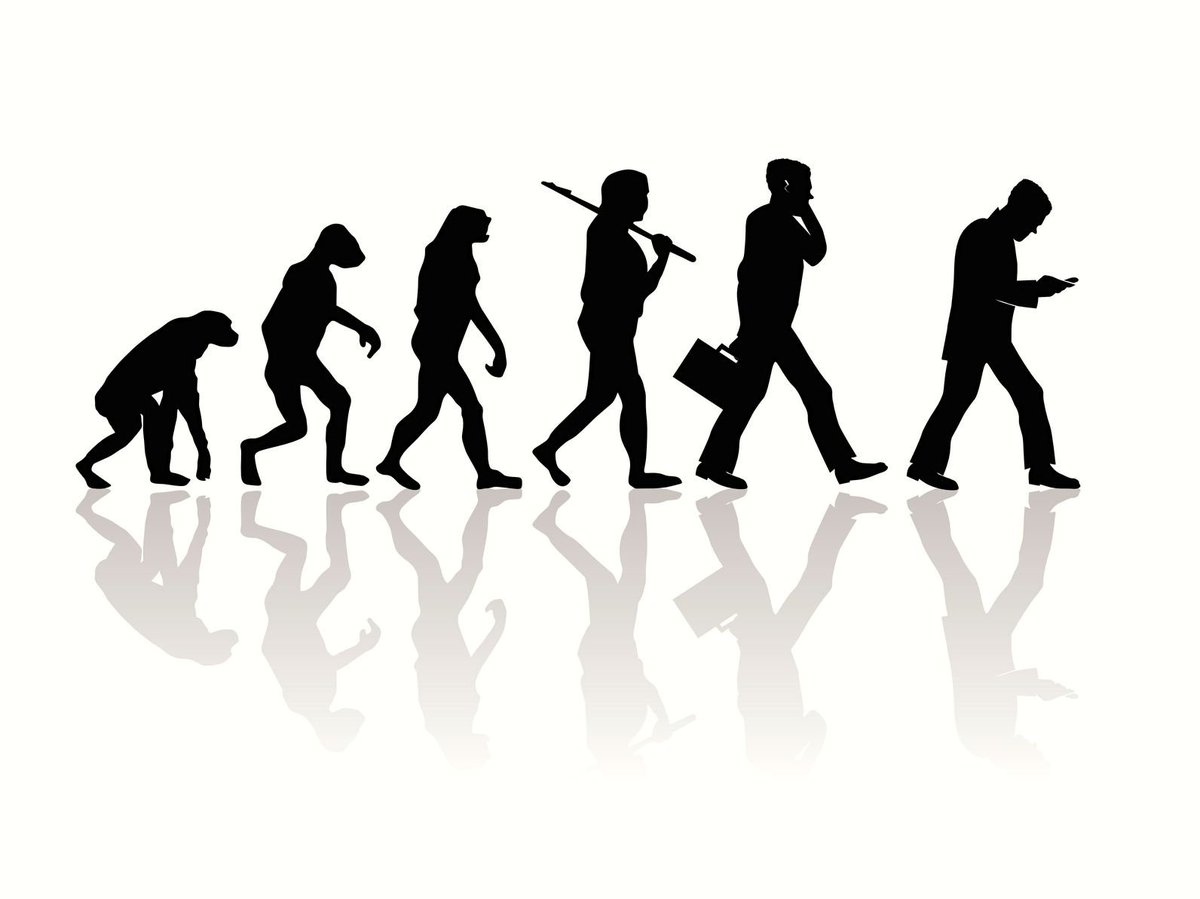 Dispositions sur le droit à la déconnexion
Disposition sur le télétravail  	      télétravail « en débordement »
C. Arrêt CCOO du 14 mai 2019
Les États membres doivent mettre à charge des employeurs l’obligation d’instaurer un système « objectif, fiable et accessible » permettant de mesurer, pour chaque travailleur, « la durée de son travail journalier », même si cette obligation a un coût (§§ 60 et 66).
Liberté des États membres de choisir le procédé (§ 63).
Effet direct horizontal ?? Directive; art. 31, § 2, de la Charte des droits fondamentaux de l’Union
Pistes de solution ?
Genin, Supiot : sortir de la dichotomie temps de travail / temps de repos
« Charge de travail » : nouvelle catégorie juridique (cf réglementation du télétravail)
Protéger le temps de repos plutôt que le temps de travail
Pour aller plus loin :

F. Kéfer, « Le temps de travail : ineffectivité du droit ou crise d’un instrument de mesure ? », Revue de droit social/Tijdschrift voor sociaal recht, 2021/1-2, à paraitre
Dank U voor uw aandacht Merci de votre attention
Fabienne Kéfer  •  Professeur ordinaire à l’université de Liège (ULiège) •  Unité de recherche CITÉ



fkefer@uliege.be
www.cite.uliege.be